Databázové systémy a SQL
Lekce 4


Daniel Klimeš
1
Homework
Import ukol.csv
Smaž řádky obsahujíc datum větší než 1.10.2015 /delete rows with date greater than 2015-10-01
Ponechte pouze řádky kde/ keep only rows
     Datnar < datdg < lecbaod < lecbado < datumrti 
Zkontrolujte, zda u všech řádků jsou všechna datumy. Přpadné neúplné smažte / Check rows, if any date is missing, delete the row
Ve sloupci LEU musí být číslo, převeďte na číslo, co převést jde, uvedenou jednotku odstraňteIn the column leu must be number, remove unit from the column and convert into number
Hodnota leu nesmí být větší než 10Delete row where leu > 10
Povolené druhy léčby jsou ABCDEF, jiné ne
     keep only row where druhleby = (A,B,C,D,E,F)
2
Daniel Klimeš, Obhajoba disertační práce
Práce s více tabulkami
Daniel Klimeš, Databázové systémy a SQL
3
Práce s více tabulkami / more tables
+
Daniel Klimeš, Databázové systémy a SQL
4
Vazby/ Relationships
ENTITY = tabulky/tables

RELATIONSHIP = vazba

E-R diagramy = datové modely (data models)
Type of relationship:
1:1 – jeden řádek tabulky A má vazbu s jedním řádkem tabulky B         one row of table A with one row in table B

1:n – k jednomu řádku tabulky A se váže 0 až N řádků tabulky B          one row of table A with 0,1 or many rows in table B

m:n – k jednomu řádku tabulky A se váže 0 až N řádků tabulky B
         ale zároveň k jednomu řádku z B se váže 0 až N řádků A          one row in table A with  with 0,1 or many rows in table B,          but one row in table B with  with 0,1 or many rows in table B as well
Daniel Klimeš, Databázové systémy a SQL
5
ER diagram
teacher
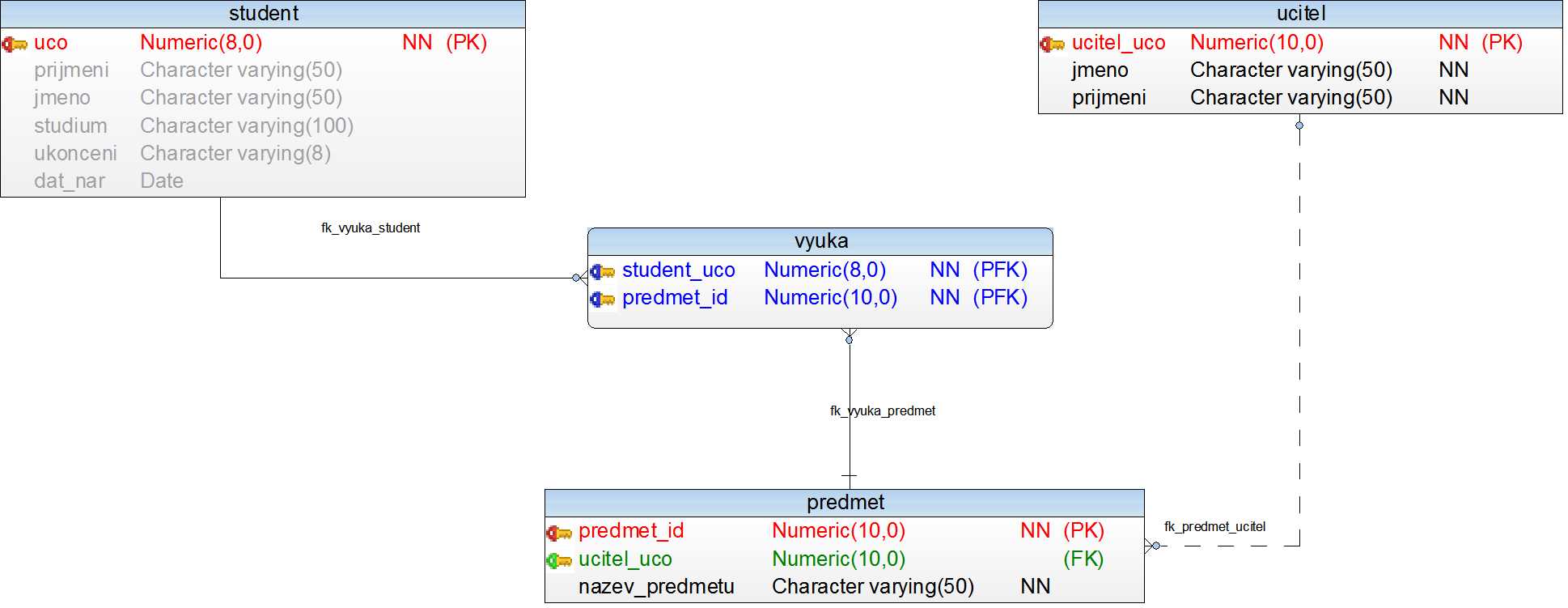 n:1
1:n
subject
1:n
Vidlička = dětská závislá tabulka
Daniel Klimeš, Databázové systémy a SQL
6
Postup tvorby datového modelu
Definice entit (tabulek)
Stanovení primárních klíčů všech tabulek
Tvorba vazeb
Migrace primárního klíče rodičovské tabulky do dětské tabulky
Cizí klíč může, ale nemusí být součástí primárního klíče dětské tabulky
Daniel Klimeš, Databázové systémy a SQL
7
Task 1
Spusťte/Run skript2.sql

Vytvořte si vlastní předmět (řádek v tabulce předmět)Create a new subject = insert row into table predmet
Zkuste vytvořit předmět s neexistujícím UCO_teachertry to create a subject with empty UCO_teacher
Přihlaste se do zvolených předmětůregistr any subject(s) 
Odhlašte se ze všech předmětůcancel all your registrations
Přihlaste se do všech dostupných předmětůRegistr all subjects by one sql command
Zkuste smazat všechny učiteletry to delete all rows from teacher
Daniel Klimeš, Databázové systémy a SQL
8
Dotazování více tabulek
Daniel Klimeš, Databázové systémy a SQL
9
Práce s více tabulkami
Spojení sloupců = JOIN
+
+
Spojení řádků – množinové operace
Daniel Klimeš, Databázové systémy a SQL
10
SELECT – více tabulek
Spojování tabulek = join
Druhy spojení:
 vnitřní – inner join – jen spojitelné řádky 
 vnější – outer join -  left join, right join, full join 	všechny řádky jedné tabulky + napojitelné řádky druhé tabulky
Daniel Klimeš, Databázové systémy a SQL
11
JOIN - syntaxe
Vnitřní spojení / Inner join


SELECT * FROM pacient JOIN vysetreni ON pacient.id_pacienta = vysetreni.id_pacienta
Daniel Klimeš, Databázové systémy a SQL
12
OUTER JOIN – syntaxe
Vnější spojení

SELECT * FROM tabulka1 LEFT JOIN tabulka2 ON tabulka1.sloupec = tabulka2.sloupec
SELECT * FROM pacient LEFT JOIN vysetreni ON pacient.id_pacienta = vysetreni.id_pacienta
ORACLE varianta
SELECT * FROM tabulka1, tabulka2 WHERE tabulka1.sloupec = tabulka2.sloupec(+)
SELECT * FROM pacient, vysetreni WHERE pacient.id_pacienta = vysetreni.id_pacienta(+)
Daniel Klimeš, Databázové systémy a SQL
13
Task
Vypište studenty zapsané do alespoň jednoho předmětuSelect students with one or more registered subjects
Vypište všechny studenty s vybraným předmětem/předměty
Select all students with a given registered subject
Vypište své jméno a své předměty
Select your name with your subjects
Vypište všechny předměty a k nim počet zapsaných studentů
Select  all subject with number of registered students
Vypište učící učitele a jeho předměty
Select teachers and their subjects
Vypište učící učitele a jeho studenty
Select teachers and their students
Vypište všechny učitele a počet jeho studentů
Select all teachers and their number of students
Daniel Klimeš, Databázové systémy a SQL
14
ER diagram
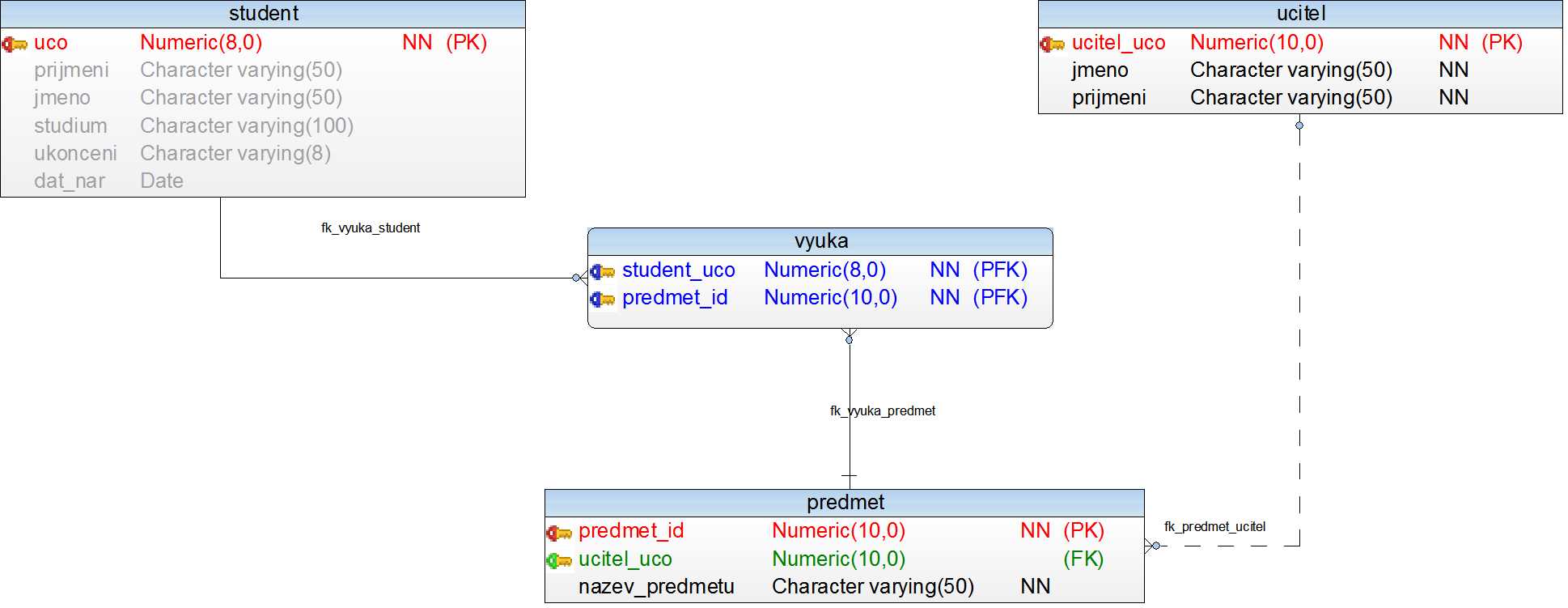 Daniel Klimeš, Databázové systémy a SQL
15
Práce s více tabulkami
Spojení sloupců = JOIN
+
+
Spojení řádků – množinové operace
Daniel Klimeš, Databázové systémy a SQL
16
Množinové operace
Operace s dotazy, které vrací stejnou datovou strukturu (stejné sloupce)
UNION   	Sjednocení množin – duplicitní řádky vyloučeny
 UNION ALL  	Sjednocení množin včetně duplicit
 INTERSECT 	Průnik množin – pouze shodné řádky
 EXCEPT  	Rozdíl množin
 MINUS 	Rozdíl množin (ORACLE)
SELECT sloupec FROM tabulka
UNION
SELECT sloupec FROM tabulka2
Počet sloupců prvního a druhého dotazu musí být stejný 
a musí být stejného datového typu
Daniel Klimeš, Databázové systémy a SQL
17
Task
Vypište seznam všech studentů a učitelů (jméno, příjmení)
Select firstname and lastname of students and teachers
Přidejte jednoho učitele mezi studenty a vyzkoušejte všechny množinové operace
(průnik, rozdíl) 
Add a copy of one row from table teacher to student and try all set functions
Daniel Klimeš, Databázové systémy a SQL
18